«І сталася на небі війна: Михаїл та його ангели розпочали бій зі змієм. І змій воював, і його ангели. І не перемогли: не знайшлося для них більше місця на небі» (Об’явл. 12:7, 8).
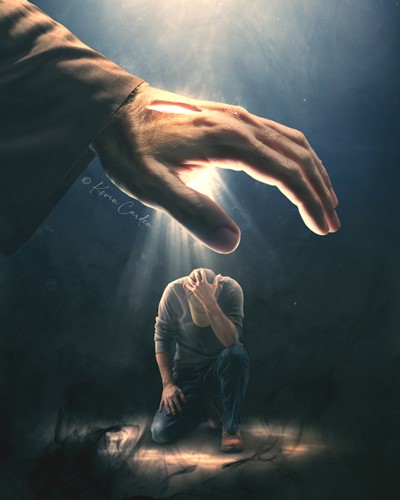 «Не бійся, бо Я з тобою! Не лякайся, бо Я – твій Бог! Я додам тобі сили і допоможу тобі! Я підтримаю тебе правицею правди Своєї!»(Ісаї 41:10).
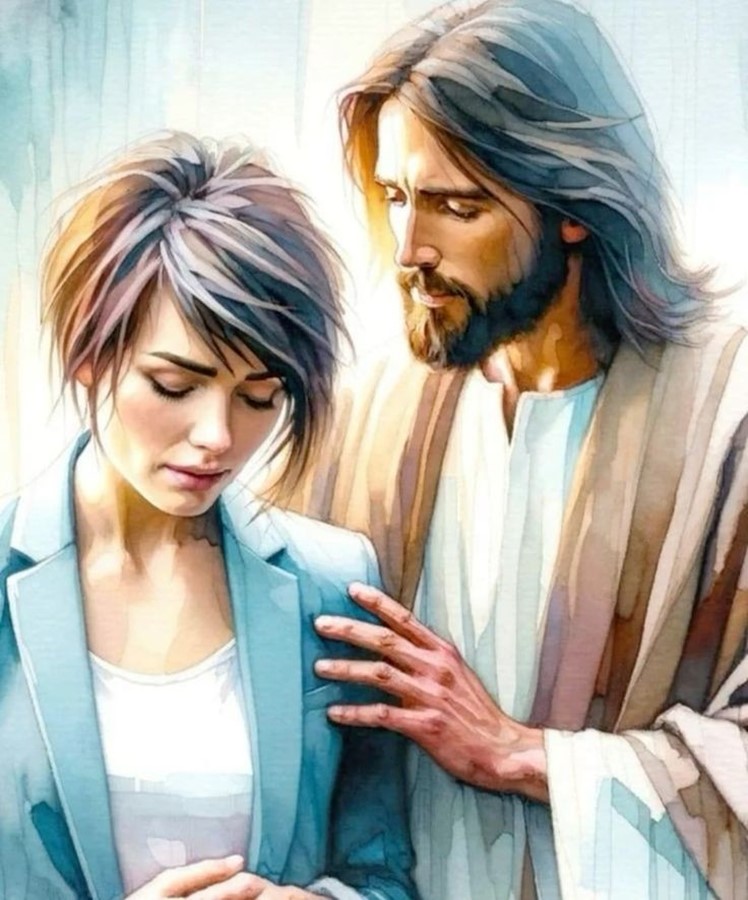 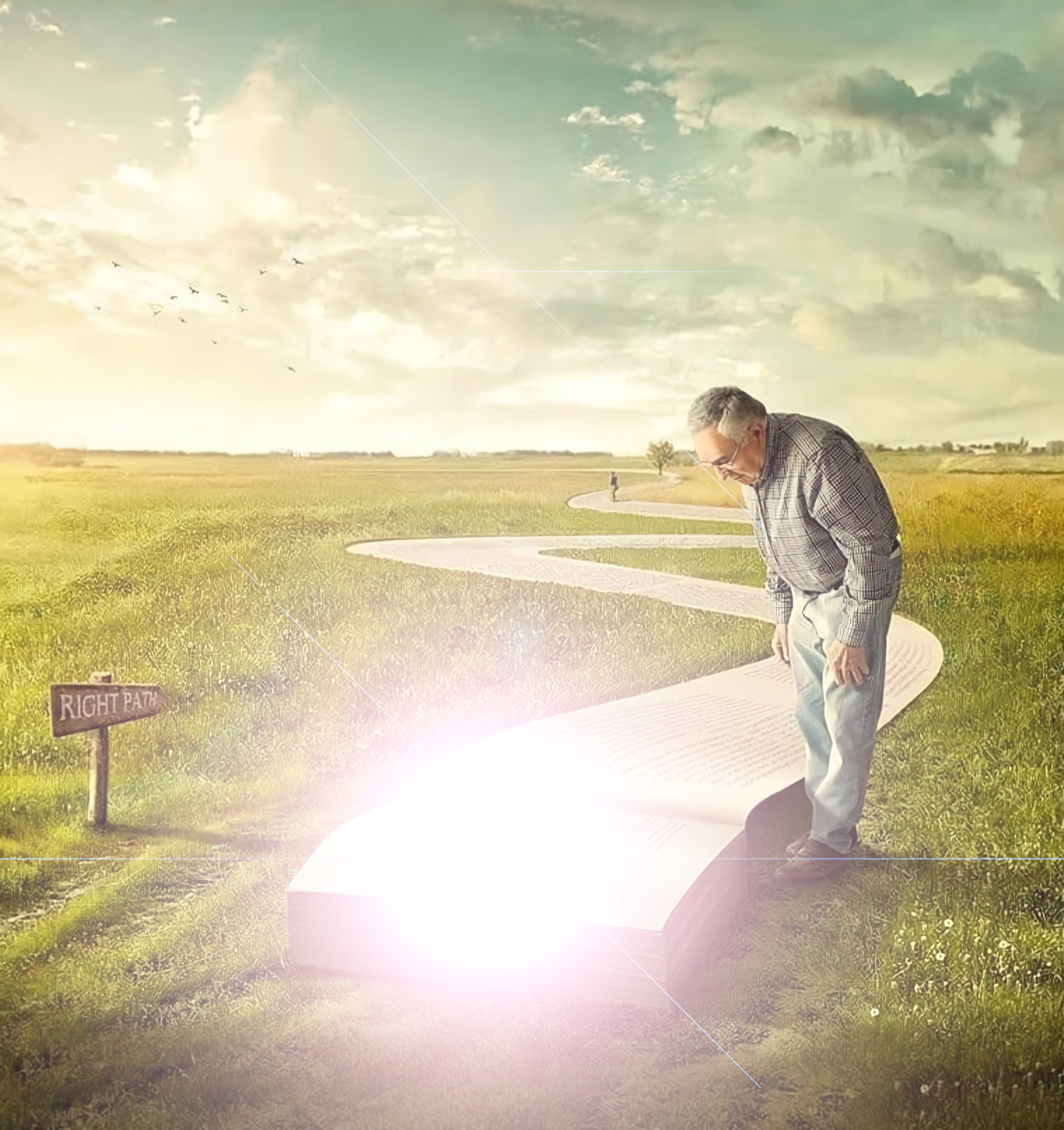 «Тоді Ісус сказав їм: Ще деякий час Світло є між вами. Ходіть, доки маєте Світло, щоб вас не огорнула темрява, а хто ходить у темряві, не знає, куди йде»(Івана 12:35).
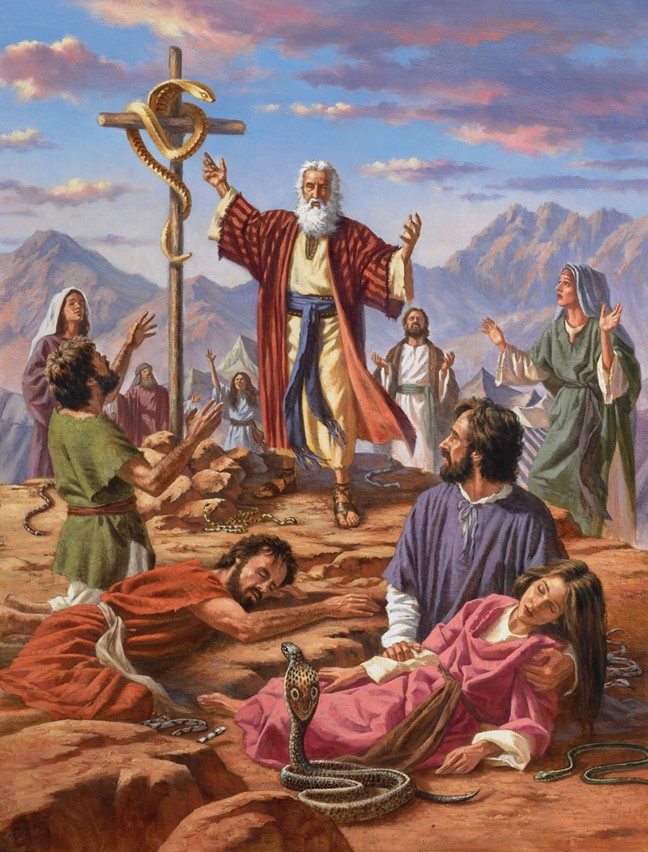 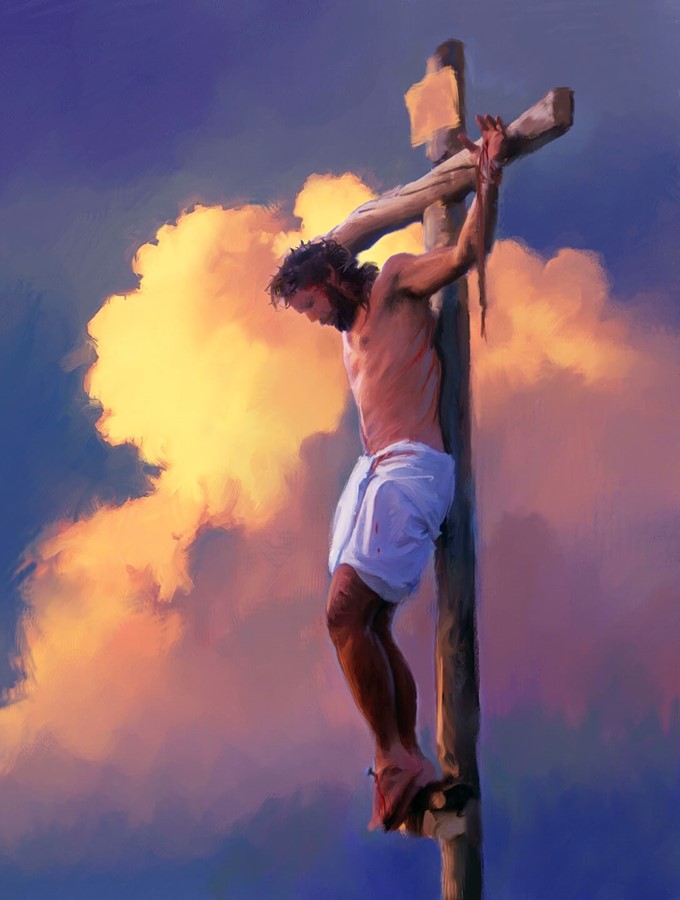 «Як Мойсей підняв змія в пустелі, так має бути піднятий Син Людський, щоб кожний, хто вірить у Нього, [не загинув, але] мав вічне життя»(Івана 3:14, 15).
«Я бережу Твоє слово у своєму серці, щоби мені не грішити проти Тебе» (Псал. 119:11).
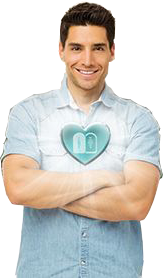 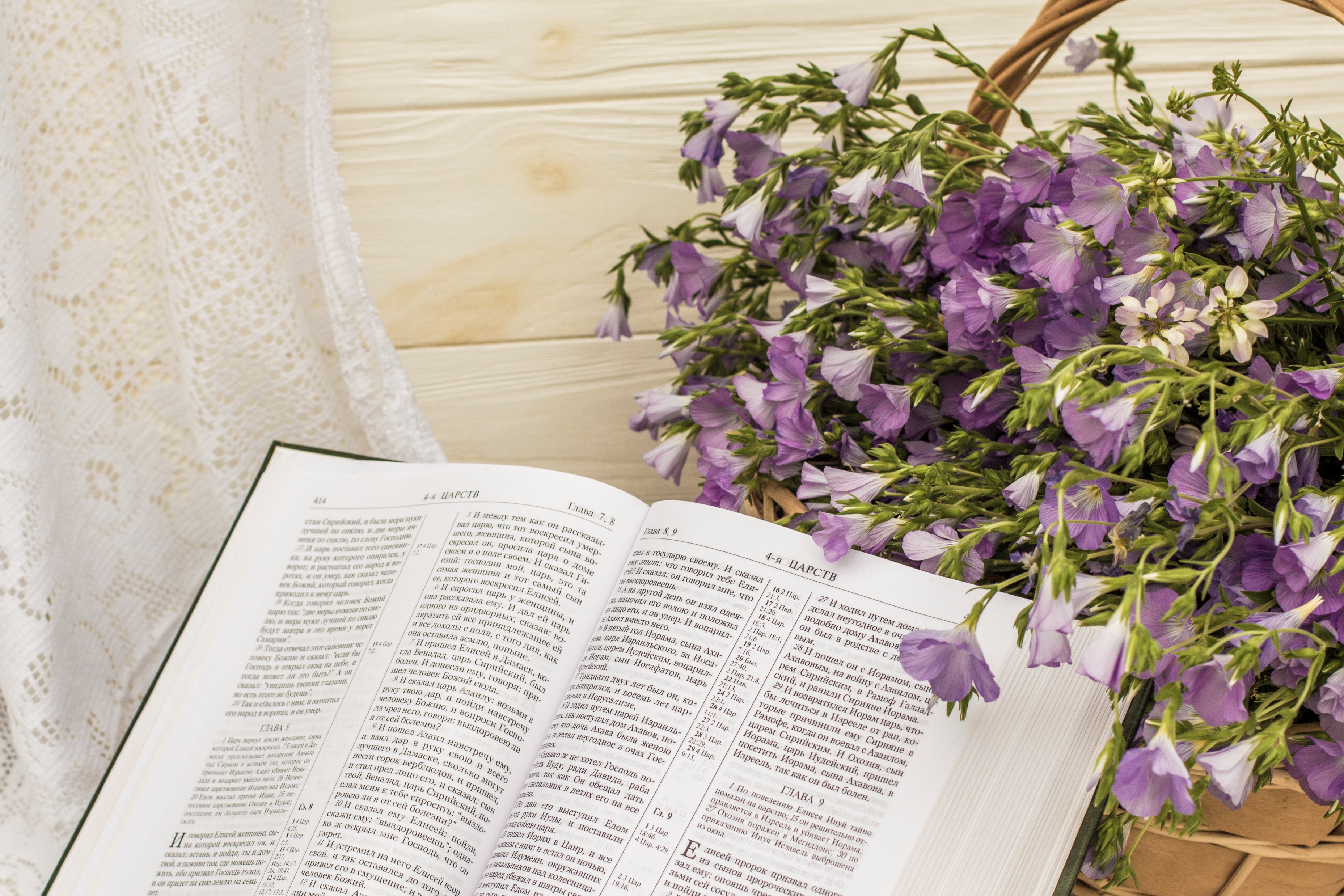 «Трава засихає, квітка в’яне, але слово нашого Бога залишається незмінним повіки!» (Ісаї 40:8)
«І скажуть у той день: Ось наш Бог! На Нього ми покладали надію, і Він нас спас! Це – Господь, на Якого ми надіялись, тому будемо радіти і веселитися Його спасінням!» (Ісаї 25:9).
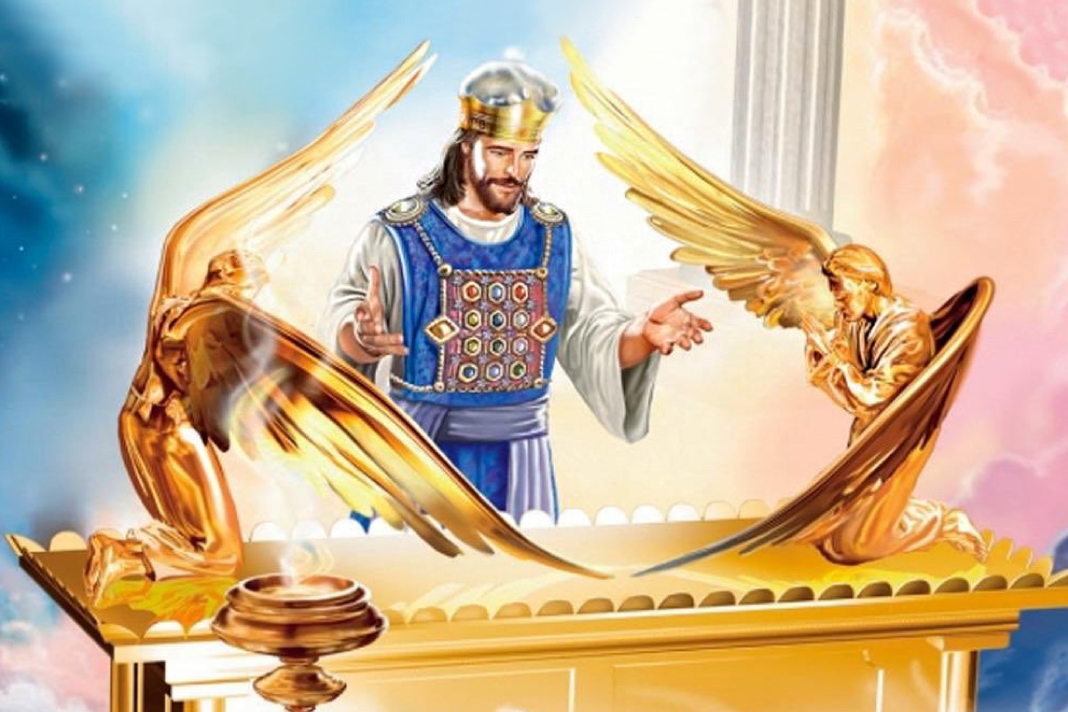 «У тому, про що я веду мову, головним є ось що: ми маємо такого Первосвященника, Який сів на небі праворуч престолу Величності. Він – Служитель святині та істинного намету, який поставив Господь, а не людина» (Євр. 8:1, 2)
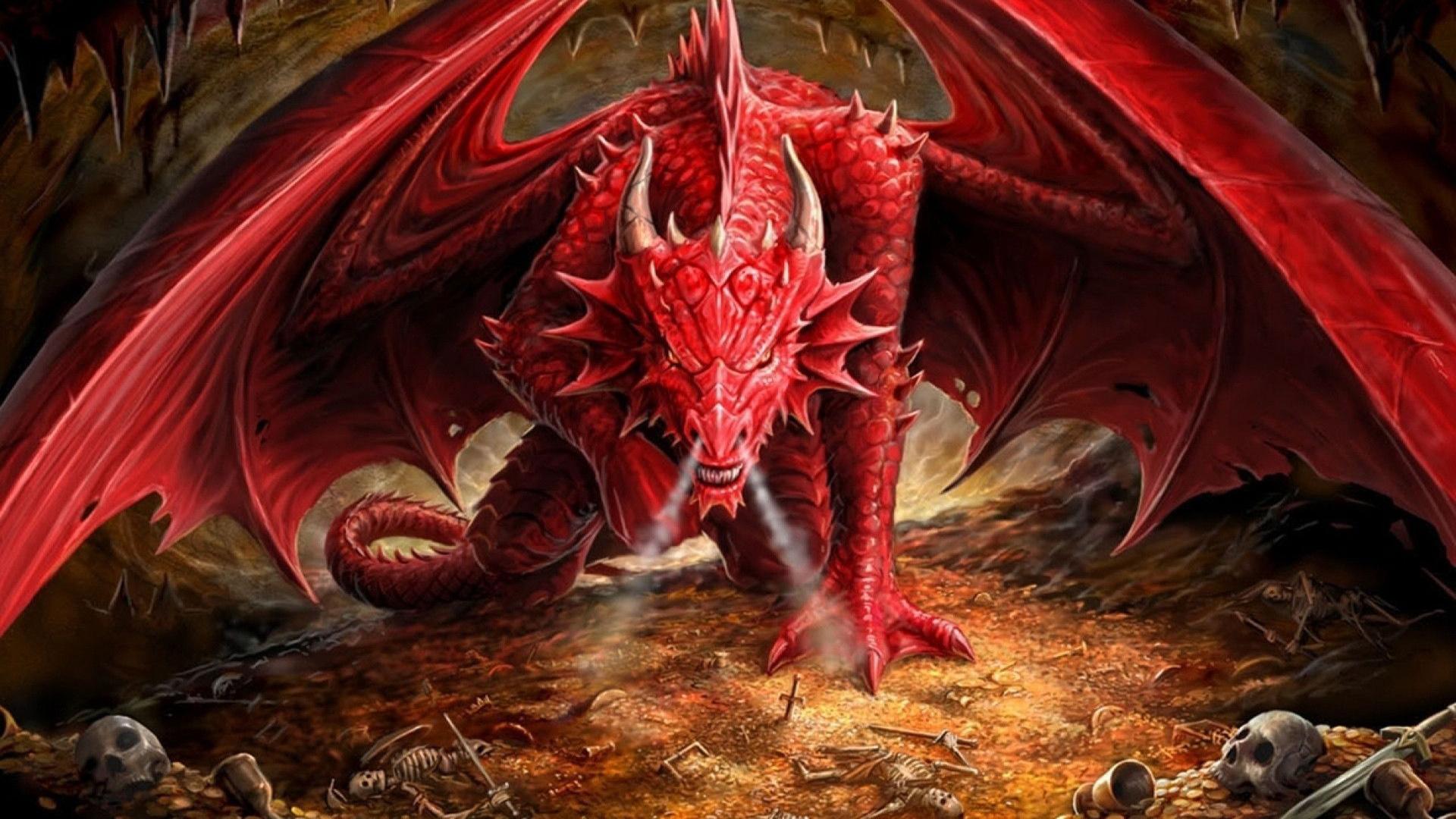 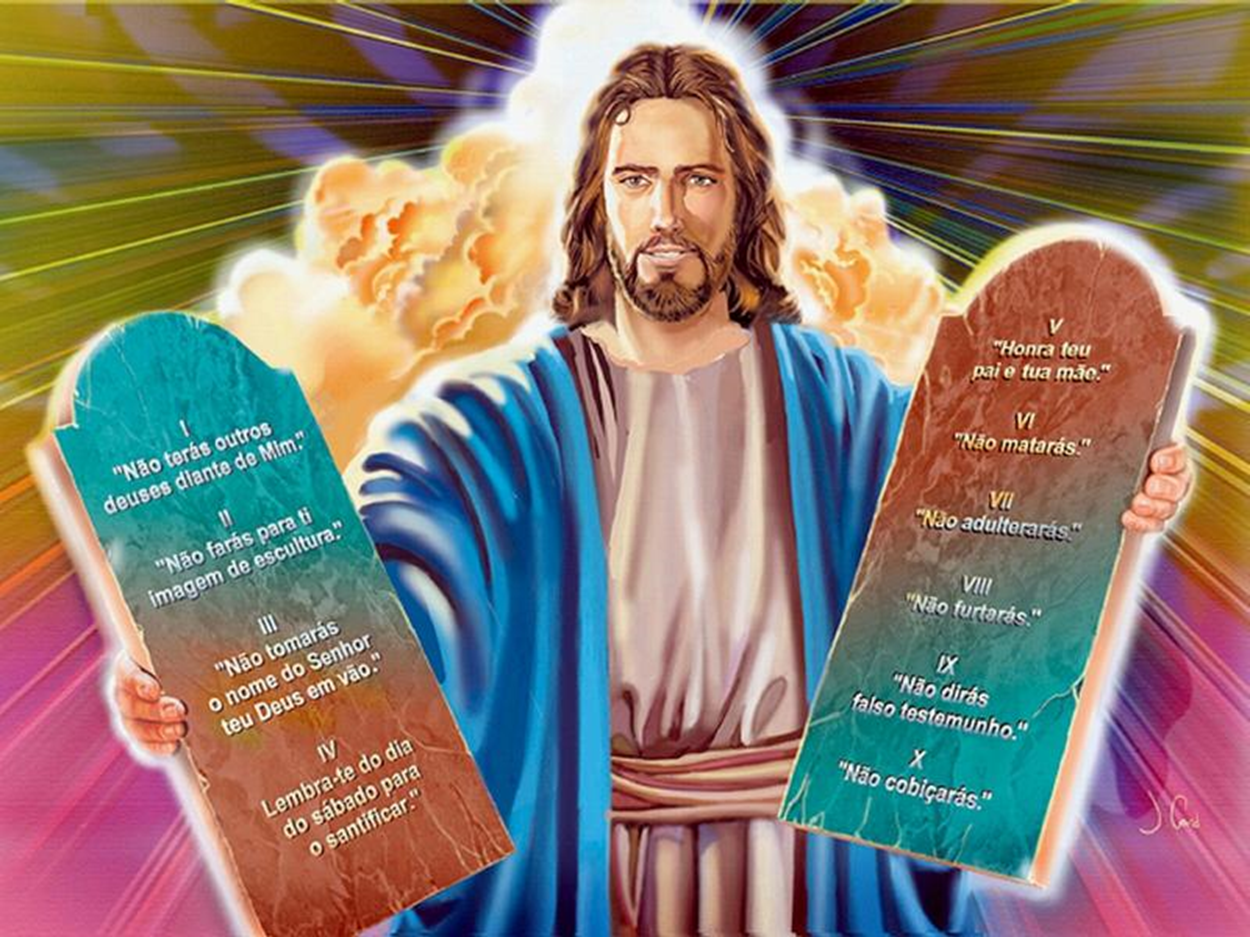 «Тож змій розлютився на жінку і пішов воювати з рештою її нащадків, які зберігають Божі Заповіді й мають свідчення Ісуса» (Об’явл. 12:17).
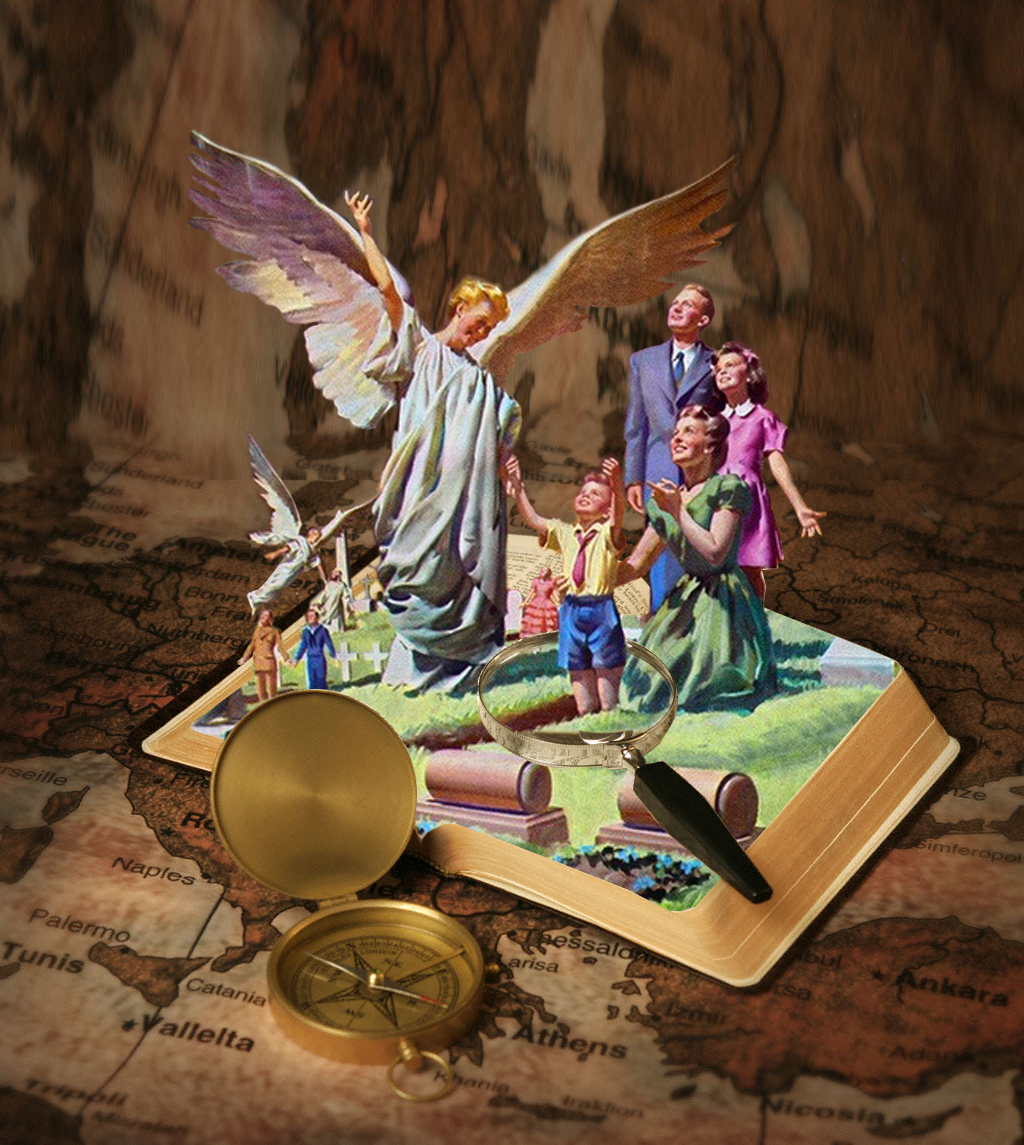 «Адже Сам Господь з наказом, при голосі архангела і при Божій сурмі, зійде з неба, – і першими воскреснуть померлі в Христі. Потім ми, живі, які залишимося, разом з ними будемо підхоплені на хмари, на зустріч з Господом у повітрі, – і так завжди будемо з Господом» (1 Сол. 4:16, 17)
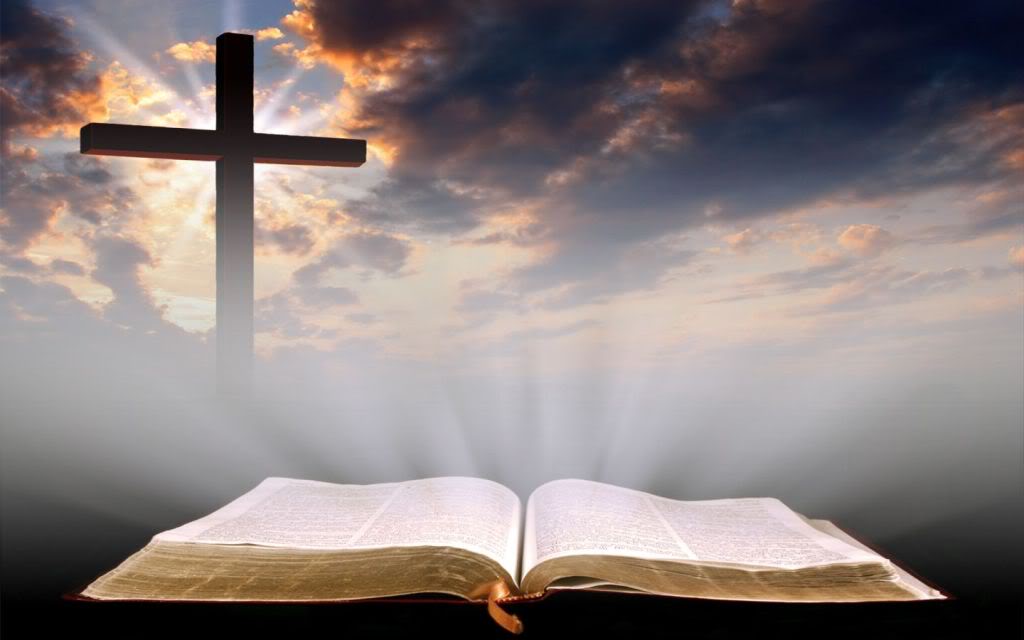 «Освяти їх істиною [Своєю]! Твоє Слово – то істина» (Івана 17:17).
«Набувай істину і не продавай мудрості, повчання і розуму» (Прип. 23:23).
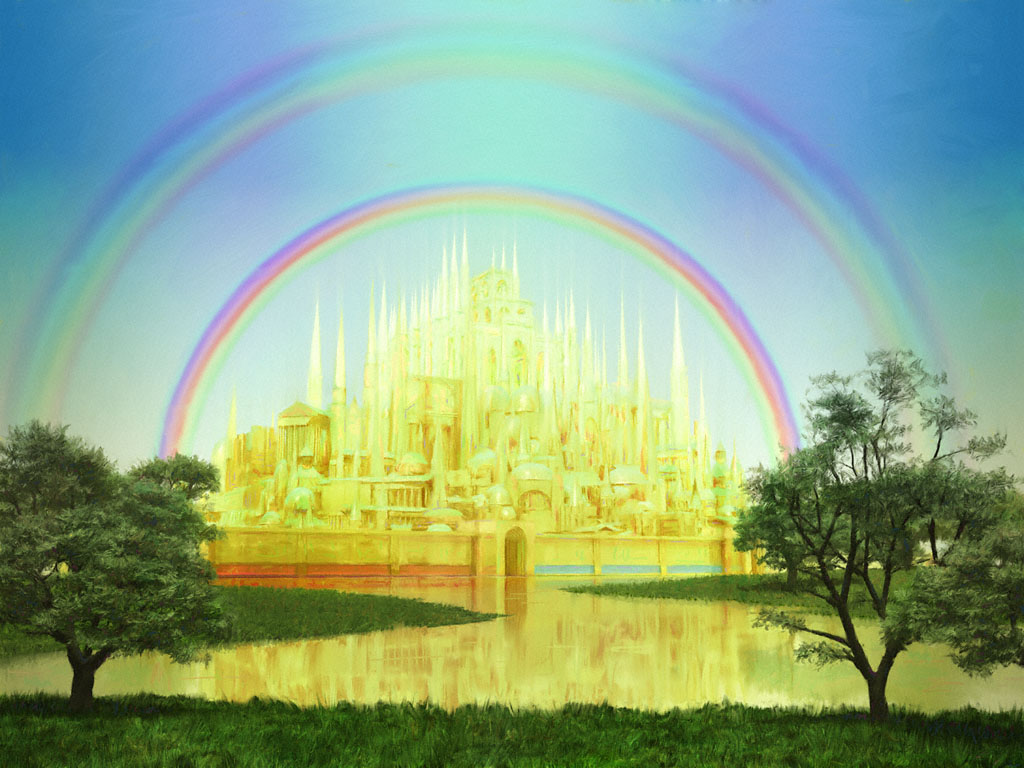 «І почув я гучний голос із престолу, що промовляв: Ось Божа оселя з людьми; і Він поселиться з ними, і вони будуть Його народом, і сам Бог буде з ними – їхній Бог; і Він обітре кожну сльозу з їхніх очей, і більше не буде смерті, ні страждань, ні голосіння, ні болю, – вже більше не буде, тому що перше минулося» (Об’явл. 21:3, 4).
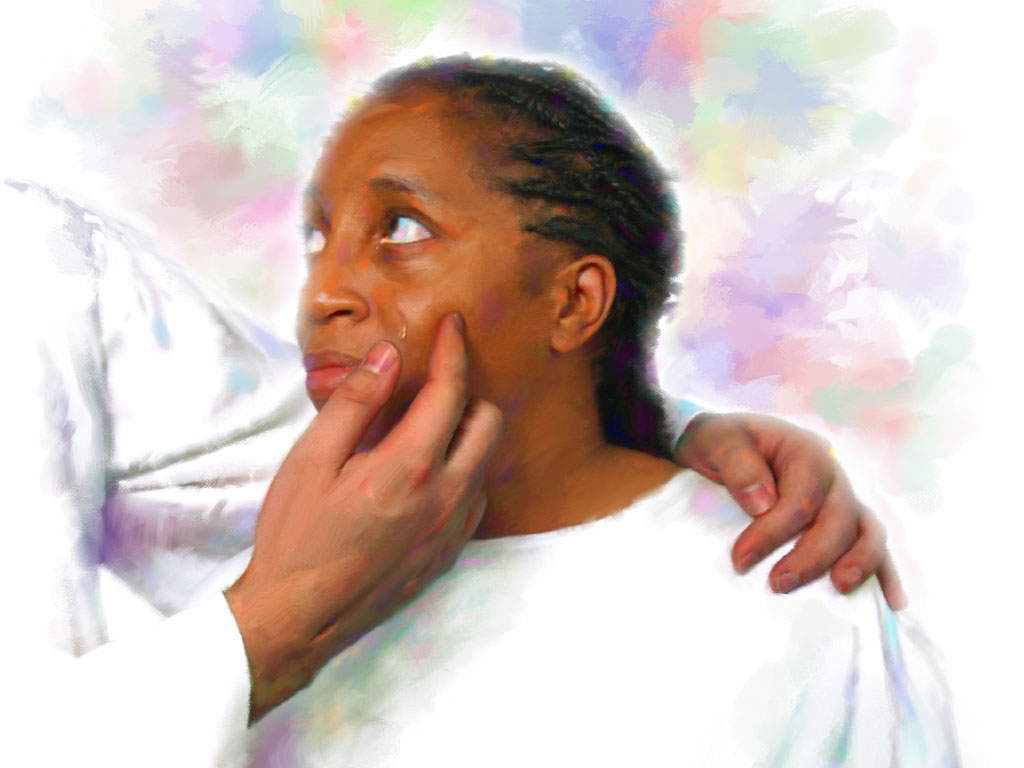